Estimation of monthly labour force figures during the COVID-19 pandemic
Introduction
Labour Force Survey (LFS)
Rotating panel design: monthly samples observed 5 times at quarterly intervals
Data collection based on
First wave: web interviewing (WI), telephone interviewing (CATI), face-to-face interviewing (CAPI)
Follow-up waves: CATI only
Due to the lockdown:
CAPI stopped: systematic effects on the outcomes
Strong effects on real period-to-period change LFS figures
Problem:
How to separate changes in mode effects from real period-to-period changes?
Estimation approach for official monthly LFS figures
Problems due to COVID-19
Problem 1:  changing mode effects due to loss of CAPI
Problem 1:  changing mode effects due to loss of CAPI
Problem 1:  changing mode effects due to loss of CAPI
Unempl LF		Empl LF		Total LF
National		-20848	(2555)		35052	(4206)		14203	(4125)
Men 15-24		-8494	(3023)		-9903	(2052)		-18396	(2128)
Women 15-24		-7097	(3469)		-8140	(1950)		-15236	(2051)
Men 25-44		-11539	(1059)		29000	(1851)		17461	(4097)
Women 25-44		-5268	(884)		36243	(2711)		30976	(8651)
Men 45-74		5739	(1083)		-3325	(6413)		2415	(6543)
Women 45-74		5809	(2182)		-8824	(11774)		-3015	(10273)

Standard errors in brackets
Problem 1:  changing mode effects due to loss of CAPI
Problem 2: increased dynamics in the LFS figures
Problem 2: increased dynamics in the LFS figures
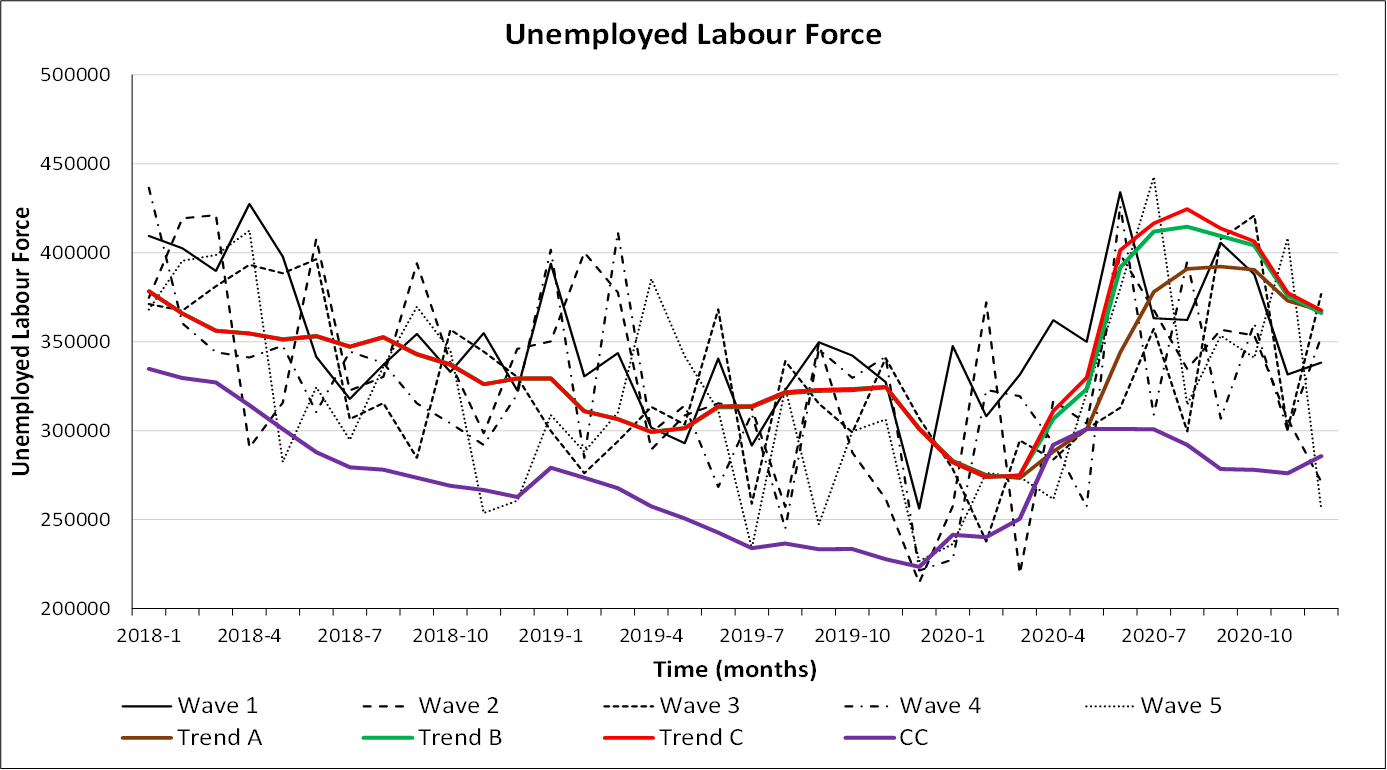 Trend 1: 	production model 				 CC: 	claimant counts 			
Trend 2: 	time varying trend variance				
Trend 3: 	time varying trend variance + correction missing CAPI
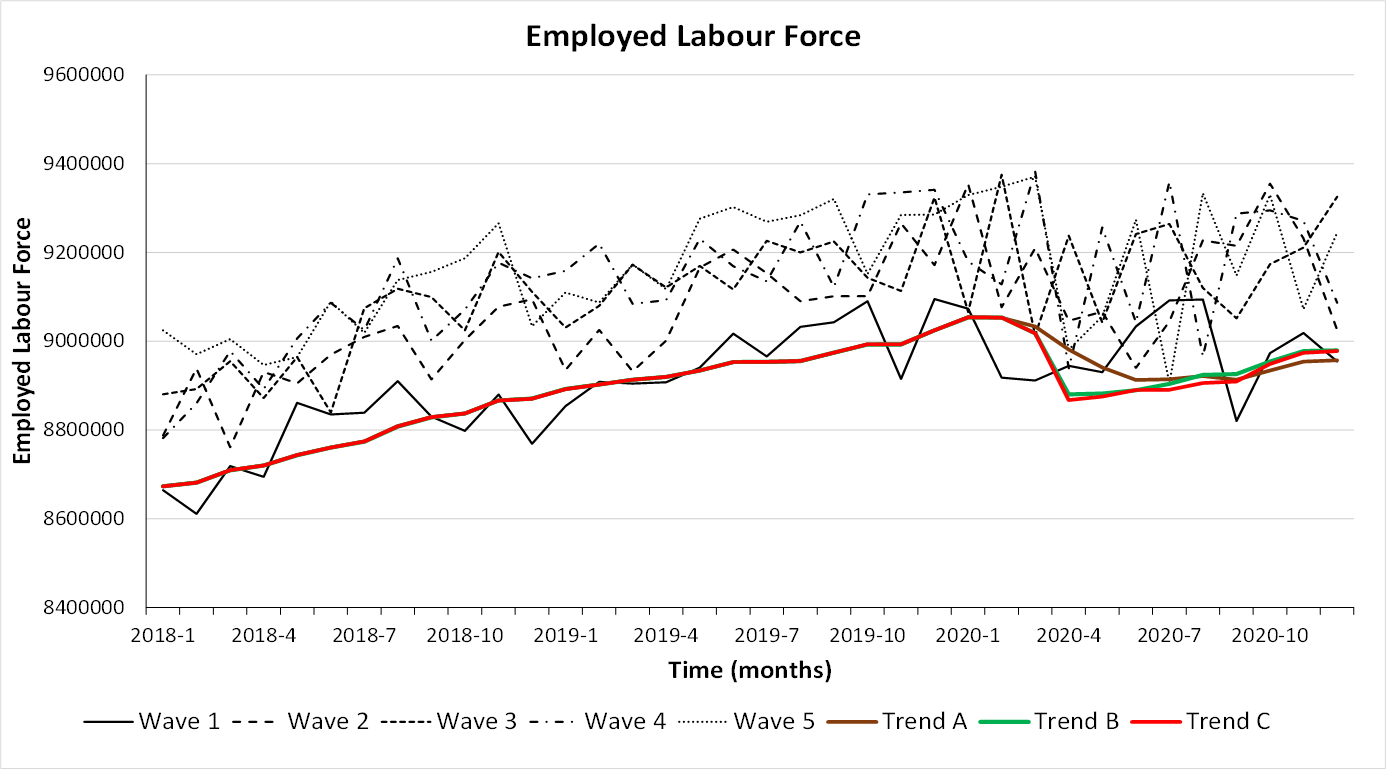 Trend 1: 	production model 					
Trend 2: 	time varying trend variance				
Trend 3: 	time varying trend variance+correction missing CAPI
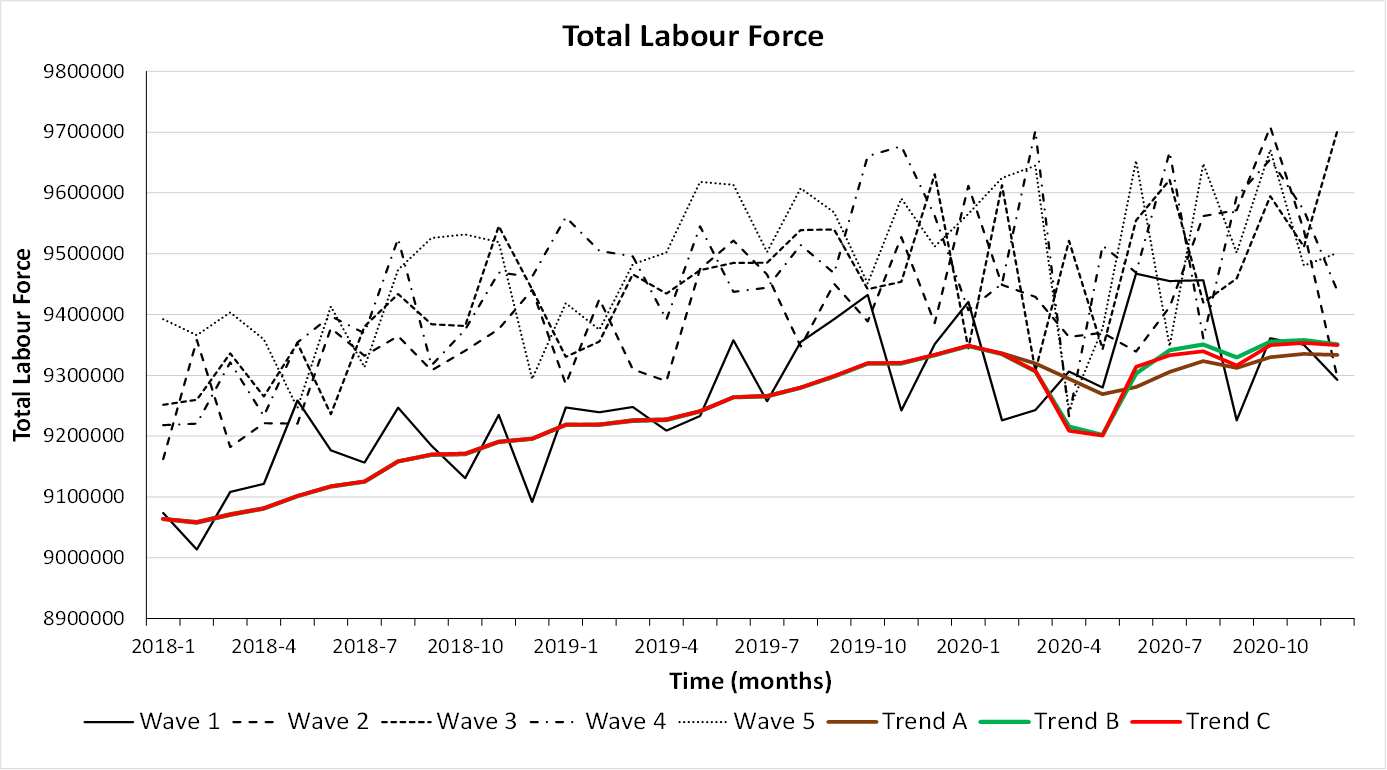 Trend 1: 	production model 					
Trend 2: 	time varying trend variance				
Trend 3: 	time varying trend variance+correction missing CAPI
Discussion
COVID-19 has 2 effects:
Change in mode effects
Modelled via a level intervention (estimated with a separate model)
Effect is relative small
Change in the dynamics of the series
Model of the trend component is adjusted by making the variance of the trend disturbance terms time varying
Effect is relative large

Alternative options for both problems are discussed in the paper:
Estimating monthly Labour Force Figures during the COVID-19 pandemic in the Netherlands, Discussion paper, February 2021, Statistics Netherlands
Assumptions
Difference between first wave with and without CAPI is not affected by the lockdown (option 1 and 2)
WI and CATI response before and after the lockdown is comparable (all options)
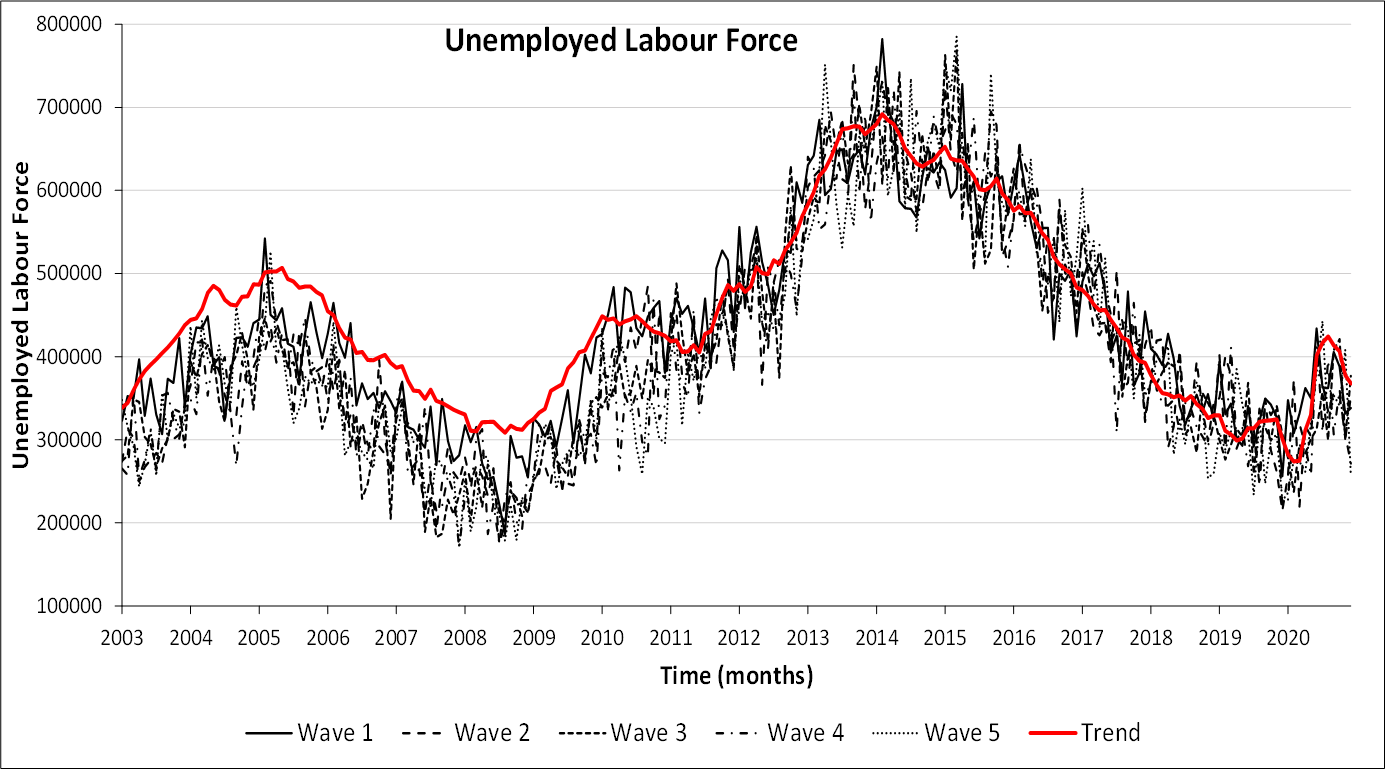 Trend: 	time varying trend variance+correction missing CAPI
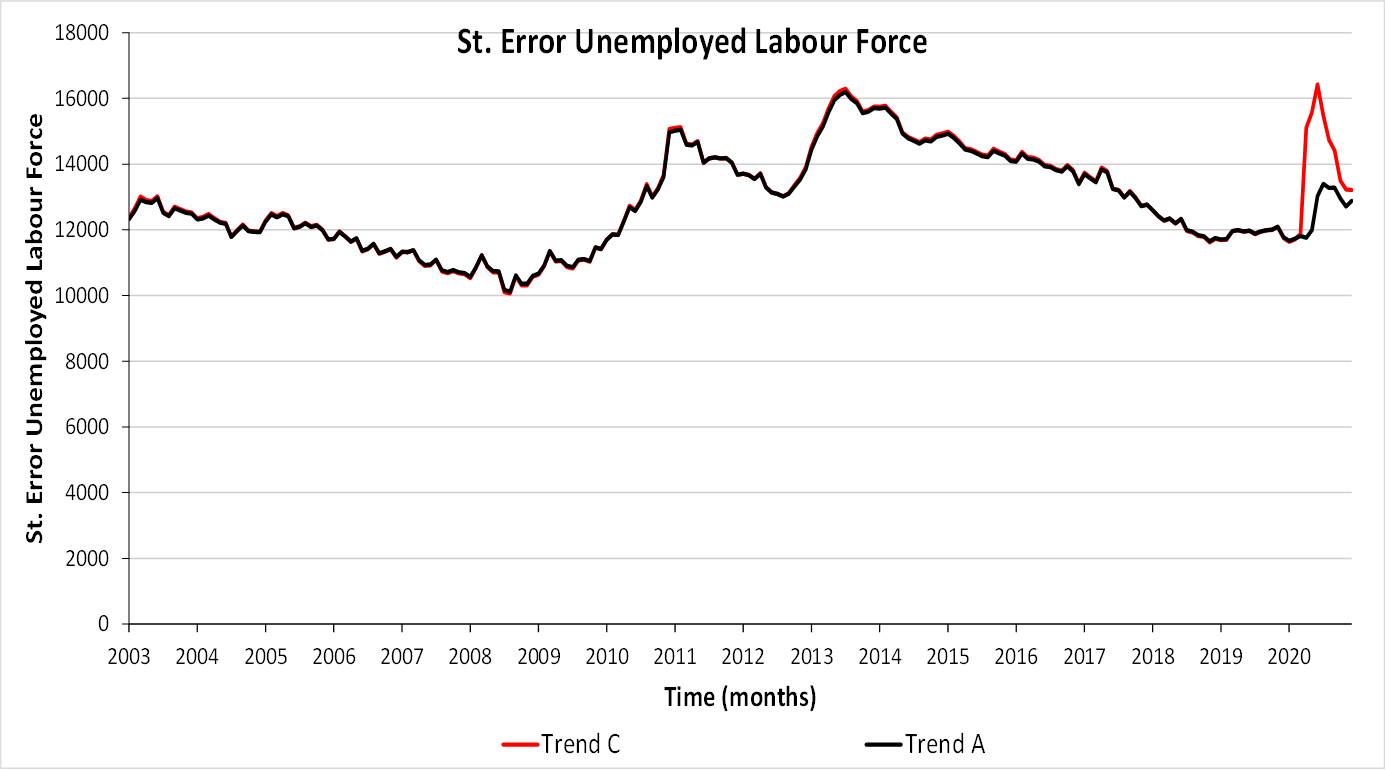 Trend A: original production model
Trend C: 	time varying trend variance+correction missing CAPI
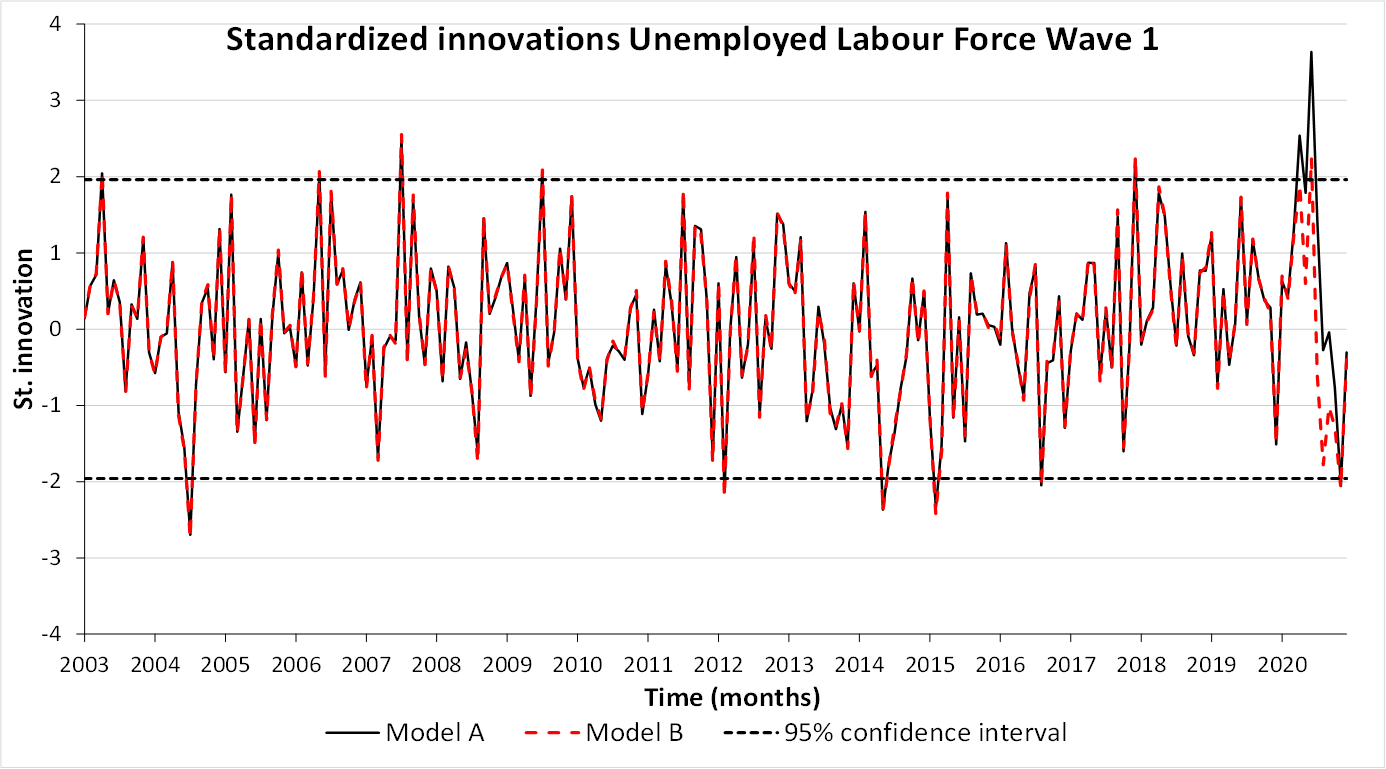 Trend A: original production model
Trend B: 	time varying trend variance